Prospektová teorie a efekt rámování
POL203 17. 5. 2018
Prospektová teorie
Kahneman & Tversky
Psychologická teorie rozhodování
Konkuruje teorii užitku
Odvozena z experimentálních dat
Studie situací systematického odklonu od teorie užitku při rozhodování
Rozhodování s mírou nejistoty = výběr mezi dvěma možnostmi (prospects)
Prospektová teorie
Kterou alternativu byste preferovali?
A: 50% šance vyhrát 1 000 Kč, 50% šance nevyhrát nic
B: Jistý zisk 450 Kč

Metoda hypotetických voleb
Předpoklad, že subjekty ví, jak by se v dané situaci zachovaly a že odpovídají upřímně
Bernoulli
Psychologická intenzita užitku
Dar 10 dukátů má pro někoho, kdo má v 100 dukátů stejný užitek jako dar 20 dukátů pro někoho, kdo vlastní 200 dukátů
Psychologická reakce nepřímo úměrná výši majetku
Nový přístup k riskantním hrám, nejsou hodnoceny podle očekávané hodnoty
Bernoulli
Očekávaná hodnota situace: 80% šance vyhrát 100$ a 20% šance vyhrát 10 $ je 82 $ (0,8 x 100 + 0,2 x 10)
Jak ale dopadne výběr mezi touto riskantní hrou nebo jistotou 80 $? 
Lidé nemají rádi riziko (hrozba nejhoršího výsledku)
Volby nejsou založené na peněžní hodnotě ale na psychologické hodnotě výsledků
Averze k riziku
Koncept ekonomické teorie rozhodování
Založen na behaviorální reakci na nejisté výsledky
Neochota přistoupit na řešení s nejistým výsledkem výplat, upřednostnění jistého výsledku s nižší výplatou
Chování v situacích s mírou nejistoty: risk-averse; risk-neutral; risk-seeking chování
Averze k riziku
Lze aplikovat i na nemonetární pobídky:
A: 50% šance vyhrát třítýdenní cestu po Anglii, Francii a Itálii [22]
B: Jistota týdenní cesty po Anglii [78]
Klesající mezní užitek
Volby nejsou založeny na nominální hodnotě, ale na psychologické hodnotě výsledku



Averze k riziku a teorie mezních nákladů jsou základem teorie užitku
Averze k riziku vyplývá z toho, že užitečnost každé další koruny klesá s rostoucím bohatstvím
Prospektová teorie
Vychází z teorie užitku
Stejný matematický přístup, lidé maximalizují váženou sumu očekávaných užitků
Ale PT reflektuje subjektivní vážení užitků
Váhy v PT reflektují subjektivní ocenění dopadu události s pravděpodobností p
Přetváření objektivní pravděpodobnosti na subjektivní pravděpodobnost
Prospektová teorie
Dvě fáze procesu rozhodování:
1) editing: primární analýza prospektů, často zjednodušující přístup.
Nelineární vážení pravděpodobnosti: přeceňování jistoty, přeceňování jevů s nízkou pravděpodobností
2) evaluace: editované prospekty jsou hodnoceny, vybrán ten s nejvyšším hodnocením.
Prospektová teorie
Dnes mají Jack a Jill každý majetek 5 milioů
Včera měl Jack 1 milion a Jill měla 9 milionů
Jsou stejně šťastní?/Mají stejný užitek?

Podle Bernoulliho ano.
Ale ve skutečnosti předpokládáme, že je Jack mnohem šťastnější.
Lidé nehodnotí prospekty jako konečné stavy
 Kódují je jako ztráty nebo zisky. Psychologická hodnota zisků a ztrát klíčová v subjektivním vážení užitků.
Referenční bod:
Anthony má nyní 1 milion a Betty má 4 miliony. Je jim nabídnuto, aby si vybrali:
Riskantní hru: 50:50 šance, že budou po hře vlastnit jeden milion nebo 4 miliony. NEBO
Jistotu: budou mít 2 miliony
Budou riskovat?
Averze ke ztrátě: Hrozba ztráty má větší psychologickou váhu než lákadlo zisku. Asymetrie negativních a pozitivních očekávání. Hrozby jsou urgentnější než příležitosti.
Ztráty se zdají být větší než zisky stejné velikosti!
Pozornost ke ztrátě je evoluční.
Neradi riskujeme ztrátu, pokud jsou všechny možnosti špatné, raději riskujeme.
Situace: Máte možnost v riskantní hře získat nebo ztratit na základě hodu mincí:
Orel, prohrajete 100 $
Hlava, vyhrajete 150 $

Kolik dolarů by musel být zisk, abyste na hru přistoupili? 
Averze k ztrátě se liší (např. spekulanti na finančních trzích )
Průměrný koeficient averze ke ztrátě: 1,5-2,5.
Koeficient averze ke ztrátě:
Jaký musí být zisk ve hře s rizikem 50:50, ve které můžete ztratit 10$, aby pro vás byla atraktivní?
Co kdyby byla možná prohra 500$?
2000$?

Některá rizika jsou naprosto  neakceptovatelná bez ohledu na zisk.
Princip klesající citlivosti: Subjektivní rozdíl mezi 900$ a 1000$ je mnohem menší něž mezi 100$ a 200$. Projektuje se do klesající citlivosti k ziskům i na ztrátám.
Referenční bod, averze ke ztrátě, klesající citlivost jsou základem PT
Hodnocení zisků a ztrát ovlivňuje míru averze k riziku
Tendence averze k riziku v prospektech vedoucích k zisku, tendence vyhledávat riziko v prospektech vedoucích ke ztrátě
Navíc k tomu, co vlastníte, jste dostali 1000$. Máte možnost si vybrat možnosti:
50% šance, získat 1000$ NEBO dostat s jistotou 500$.

Navíc k tomu, co vlastníte, jste dostali 2000$. Máte možnost si vybrat možnosti:
50% šance ztratit 1000$ NEBO ztratit s jistotou 500$.
Prospektová teorie: hodnotová funkce
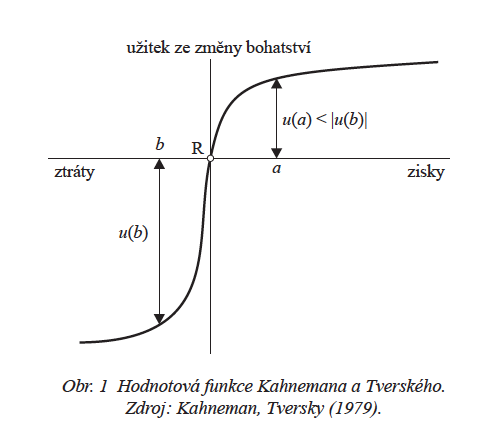 Aplikace PT
Individuální rozhodování
Při aplikaci na politické jednání klade důraz na prostředí
Změna v čase
Výhodou PT je zachycení dynamiky rozhodovacích situací, např. posun od vnímaného zisku ke ztrátám se projeví změnou chování aktérů
Např. G H. W. Bush riskoval válku v Zálivu, reakce na sturkturu zisků a ztrát
McDermott 2004
Strategie lídrů závisí na tom, jaké téma upřednostňují.
Někdy převáží externí faktory a musí adaptovat svoji preferenci: FDR se dostal k moci s cílem řešit sociální problémy, nicméně v roce 1942 se jeho úsilí muselo přesunout k zahraniční politice. 
Pokud lze identifikovat hlavní téma (nejdůležitější rozhodnutí), lze aplikovat PT k analýze strategií (McDermott a analýza Carterova prezidentství). 
Je třeba politické faktory zahrnout do původně psychologického modelu (situační a externí faktory)
Aplikace PT
Existence referenčního bodu
Quattrone & Tversky 1988:
Výběr mezi dvěma kandidáty s různými ekonomickými programy
Predikce 2 ekonomů o dopadech programů (SLI)
Brown: SLI = 65 000$; 43 000$
Green: SLI = 51 000$; 53 000$
Situace 1: SLI další země (43 000$; 45 000$)
Situace2: SLI další země (přes 60 000$).
Green získá 72% je-li nižší predikce ostatních zemích, jen 50 % v experimentální podmínce 2.
Status quo bias
Hypotetická volba
Situace 1: Kandidát Frank, slibuje zachovat míru inflace (42 %) a nezaměstnanosti (15 %)
Kandidát Carl, slibuje snížení inflace o 19 % a zároveň zvýšení nezaměstnanosti o 7 %. 
Situace2: inflace je 23 % a nezaměstnanost 22 %. Frank navrhuje zvýšení inflace o 19 % a snížení nezaměstnanosti o 7 %. 
Frank získá 65 % v situaci 1 a jen 35 % v situaci 2.
Averze ke ztrátě
Větší snaha předejít ztrátě voličů než posilování voličské základny
Ekonomické hlasování
Voliči znají stávajícího vykonavatele úřadu, volba nese menší riziko, ekonomická prosperita kódována jako zisk, recese jako ztráta
Objektivita referenčního bodu?
Mezinárodní vztahy
Státy usilují o zachování situace oproti hrozícím ztrátám spíše než o zlepšování svých pozic
Také motivy k zachování statu quo vycházející z domácích politických tlaků většinou souvisí s loss aversion (Jervis 1991)
Nincic 1997: Intervence zajišťuje popularitu, pokud je definována jako obranná
Bias referenčního bodu
Ztráta území = zachování referenčího bodu
Zisk území = renormalizace referenčního bodu (instant endowment effect)
Oba aktéři pro riskantní strategie
Izrael-Palestina 1967 – 1973
Rusko vs. Ukrajina
Evoluční přístup k PT
McDermott, Fowler, Smirnov 2008:
Konzistentnost s PT má evoluční základ
Averze ke ztrátě u primátů (preference opic se liší, když čelí riskantní situaci) 
Důraz na ekologické faktory. Hladový člověk má jiné možnosti volby, očekávání, dělá jiná rozhodnutí.. Lidé jednají v rámci vlastního kontextu!
Evoluční výhodu má ten, kdo se v časech prosperity vyhýbá riziku a v časech nedostatku  riziko vyhledává. Se změnou podmínek následuje adaptace chování. Strategie maximalizující pravděpodobnost přežití.
Aplikace PT
PT je teorií individuálního rozhodování v riskantních podmínkách, nikoliv politologickou teorií 
Není ani obecnou teorií rozhodování, vyžaduje určité parametry
V politice většinou kolektivní rozhodování, zde je třeba další empirický výzkum
Nereflektuje roli emocí
Jako alternativní vysvětlení politických jevů má potenciál, je třeba ale testovat tyto hypotézy v daných kontextech
Rámování v PT
Teorie užitku mj. předpokládá:
Dominance: Je-li jedno řešení lepší než jakékoliv jiné v jedné situaci a alespoň tak dobré jako ostatní v další situaci, bude vybráno toto dominantní řešení.
Invariance: různá reprezentace stejného rozhodovacího problému by měla vyústit ve stejné preference. Preference mezi alternativami je nezávislá na jejich popisu.
Situace 1:
Operace: ze 100 lidí, kteří podstoupí operaci, 90 přežije pooperační období, 68 žije po roce od operace, 34 stále žije po pěti letech od operace.
Ozařování: ze 100 lidí, kteří podstoupí ozařování, všichni přežijí léčbu, 77 žije po roce od léčby, 22 stále žije po pěti letech od léčby. 
Situace 2:
Operace: ze 100 lidí, kteří podstoupí operaci, 10 zemře během pooperačního období, 32 zemře do roka od operace, 66 zemře do pěti let od operace.
Ozařování: ze 100 lidí, kteří podstoupili ozařování, nikdo během léčby nezemře, 23 lidí zemře do roka od léčby, 78 zemře do pěti let od léčby.
Framing effect (efekt rámování)
Vlivy formulace problému na názory a preference
Jsou-li oba prospekty logicky stejné, v obou případech by měla následovat stejná odpověď
Odmítnutí návrhu, který generuje 5% nezaměstnanost, preference návrhu generující 95% zaměstnanost.
Náchylnost k riskantnímu jednání, je-li prospekt rámován pomocí ztráty, zatímco rámováni stejného prospektu pomocí zisku generuje averzi k riziku.
PT postrádá komplexní teorii rámování
Síla framing efektu se liší v závislosti na tématu
Větší efekty u problému spojených s životem a smrtí:
Vypukla epidemie neobvyklé asijské nemoci. Očekává se, že zemře 600 lidí. Dva alternativní programy pro boj s nemocí byly navrženy:
Bude-li přijat program A, bude zachráněno 200 lidí.
Bude-li přijat program B, existuje 1/3 pravděpodobnost, že 600 lidí bude zachráněno a 2/3 pravděpodobnost, že nikdo nebude zachráněn. 

Bude-li přijat program A, zemře 400 lidí.
Bude-li přijat program B, existuje 1/3 pravděpodobnost, že nikdo nezemře a 2/3 pravděpodobnost, že zemře 600 lidí.
Teorie framingu
Neexistuje
Dlouhodobý dílčí výzkum, sledování různých faktorů
Rozdíl v síle efektu mezi tématy (investice vs. život
Kognitivní dostupnost situačních schémat (Jou et al. 1996)
Vyšší kognitivní schopnosti redukují efekt (Stanovich, West 1998)
Kognitivní zpracování (čas a ospravedlnění) (Takemura 1994)
Emoce jako mediátor framing efektu (Druckman, McDermott 2001)
Druckman
Efekt rámování pomocí ekvivalence
Rozdílný –logicky ekvivalentní – popis situace působí na změnu 
Působí na preferenci míry rizika a na hodnocení alternativ
Souvisí s problémem stavby otázek v dotaznících (Bartels 1998, Zaller 1992).
Druckmana jiný typ ránování
Efekt rámování pomocí důrazu
Zdůraznění některých potenciálně relevantních aspektů
Ovlivňuje konstrukci názoru
Např. rámování kampaně
Rámce nejsou logicky identické jako v ekvivalentním rámování
Veřejné mínění a politické komunikace
Sniderman & Theriault 1999:
Zvýšené výdaje vlády na chudé je rámováno jako zvyšování šancí chudých lidí na to, aby se zlepšil jejich život = podpora veřejnosti
Zvýšené výdaje vlády na chudé rámováno jako zvyšování daní = veřejnost nepodporuje politiku

Framing effect jako nástroj manipulace? Je příčinou nekompetence občanů? Existuje limit rámovacího efektu?